Programa Todos a Aprender 2.0
Todos a Aprender 2.0
Tabla de Contenidos
Elementos básicos de la reingeniería operativa 
Fundamentos de la reingeniería pedagógica
Objetivos, Perfil del Docente & Metas
Ruta de Formación & Acompañamiento 2015
Sesiones de Trabajo Situado
Acompañamiento en Aula
Evaluación del Aprendizaje
Formación a Directivos Docentes
Materiales Educativos
Nombramiento de Tutores
¿Qué viene en 2016?
[Speaker Notes: Avisos parroquiales:
Nueva Directiva
Materiales
Tutores]
1. Elementos básicos de la reingeniería operativa
El nuevo modelo de gestión de Todos a Aprender 2.0
Nueva Directiva
Acto Administrativo
Actualización de la Guía Laboral
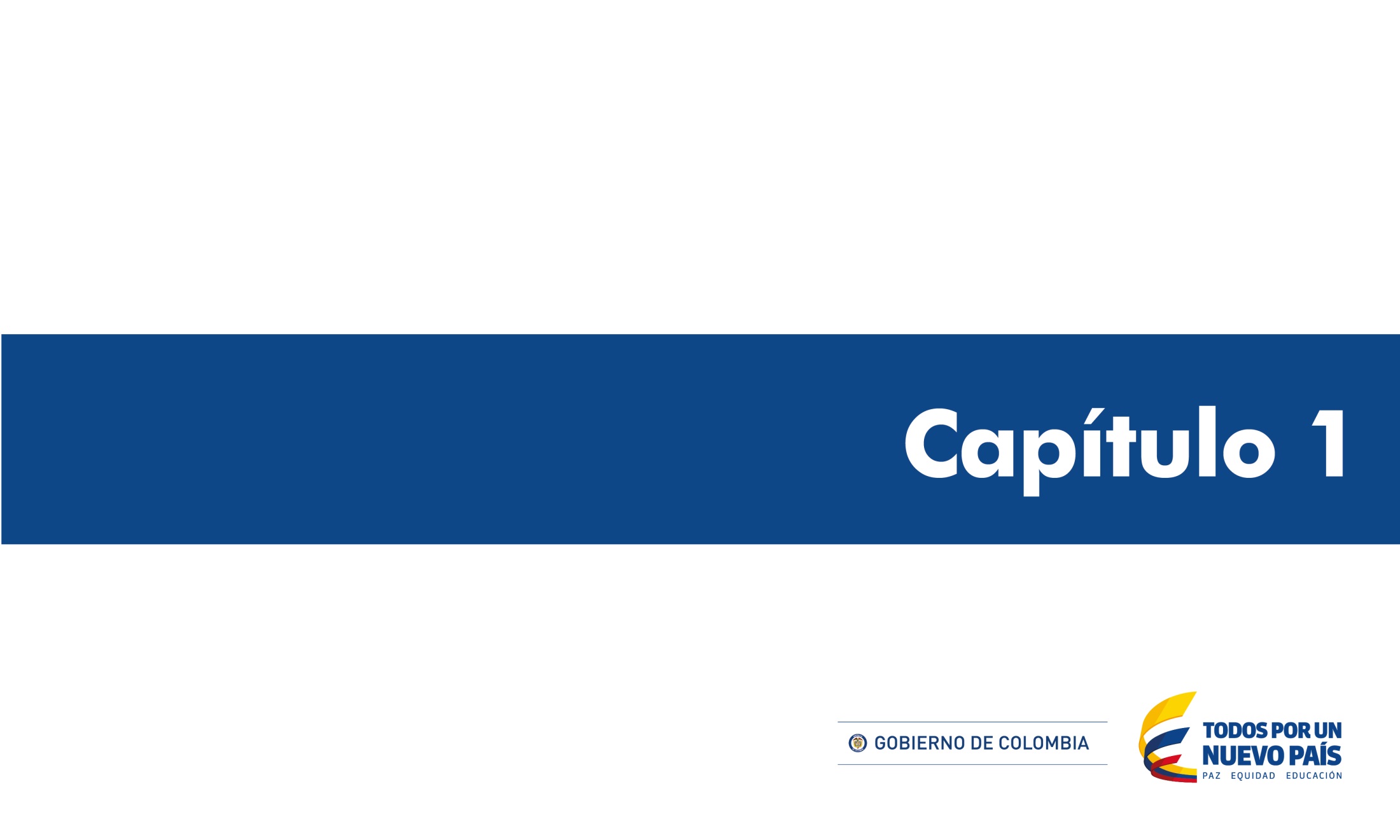 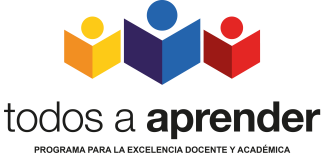 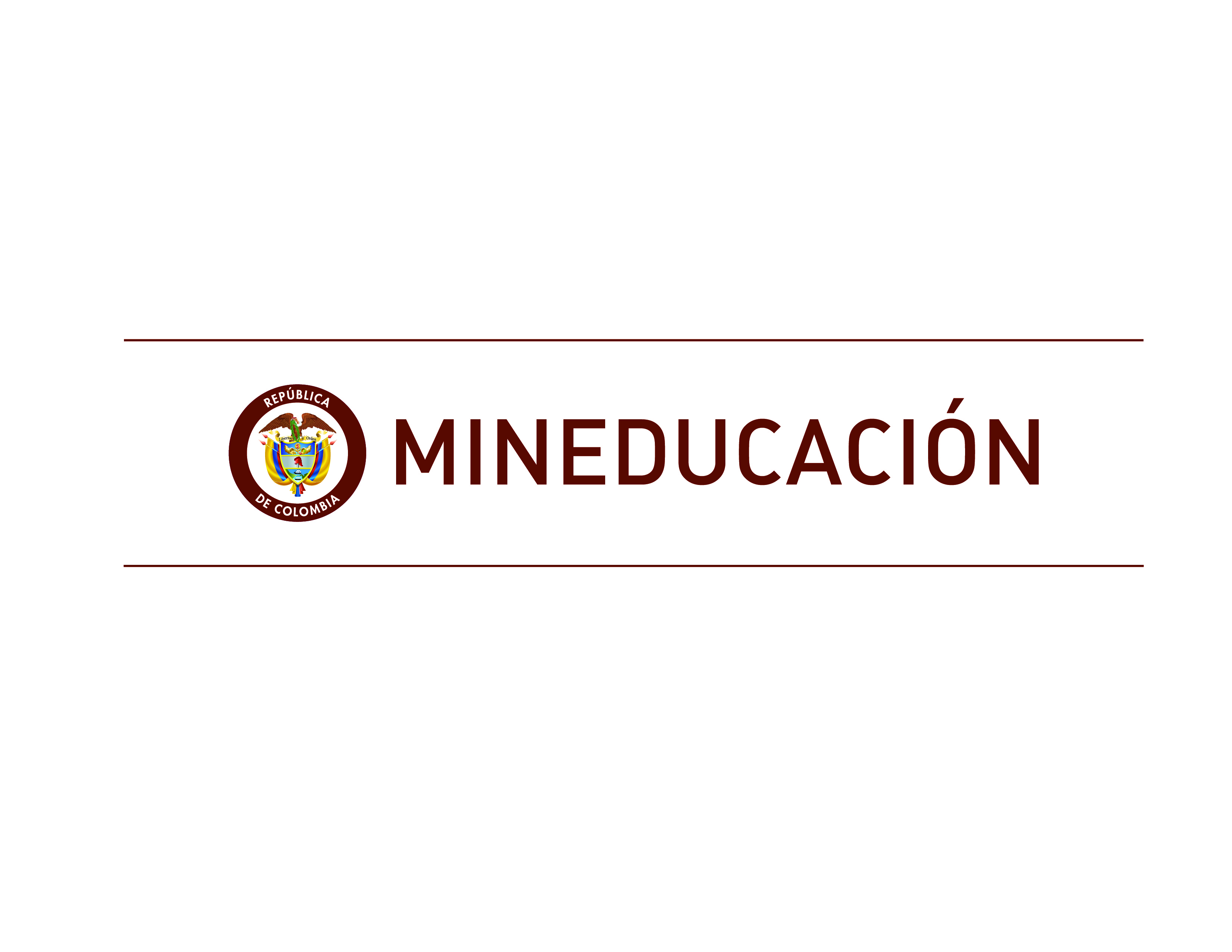 El programa opera en cinco regiones. En este momento tenemos cuatro coordinadoras.
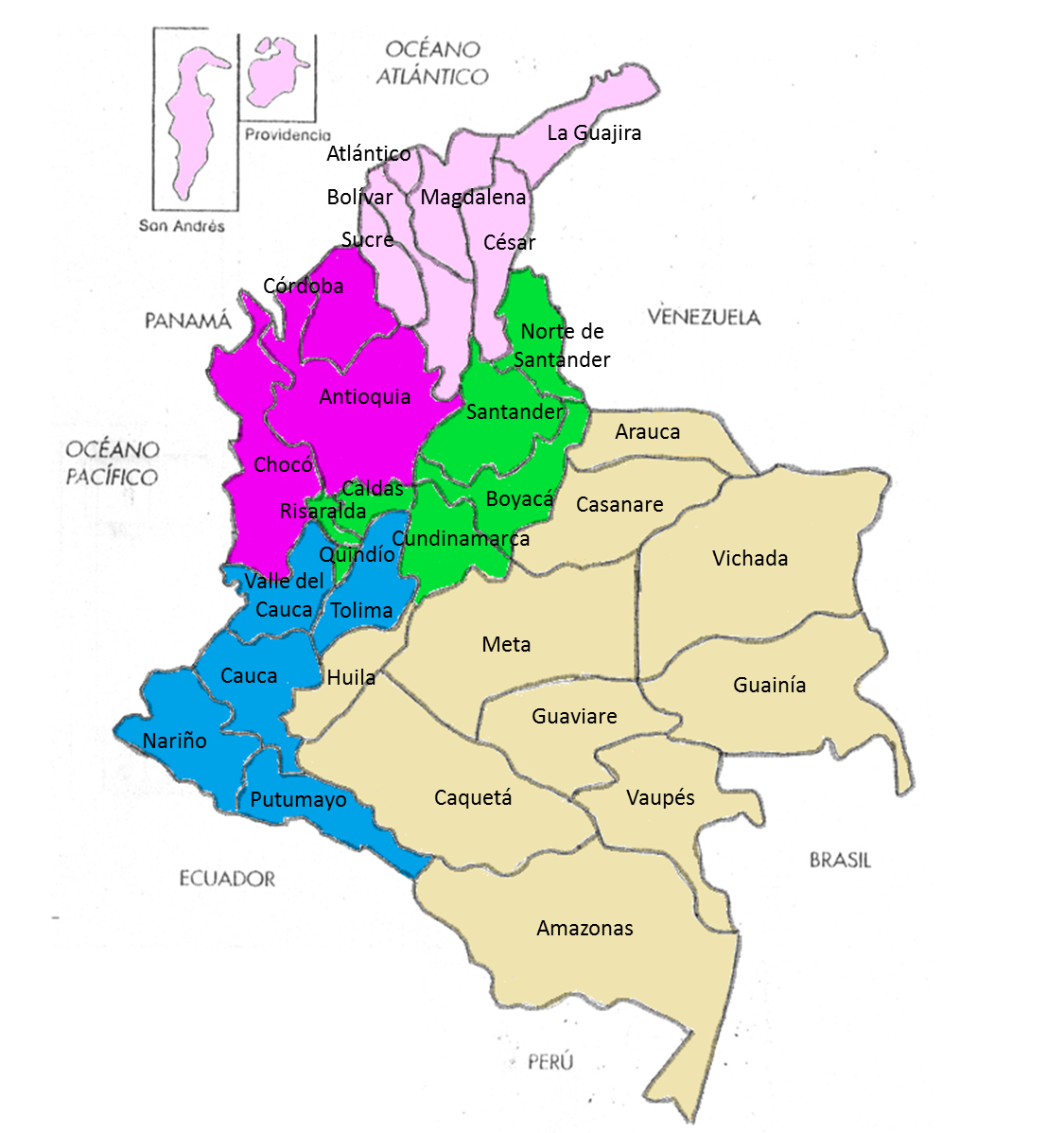 Liliana Puello
Tatiana Gutiérrez
Nohora Roncancio
Carolina Amaya
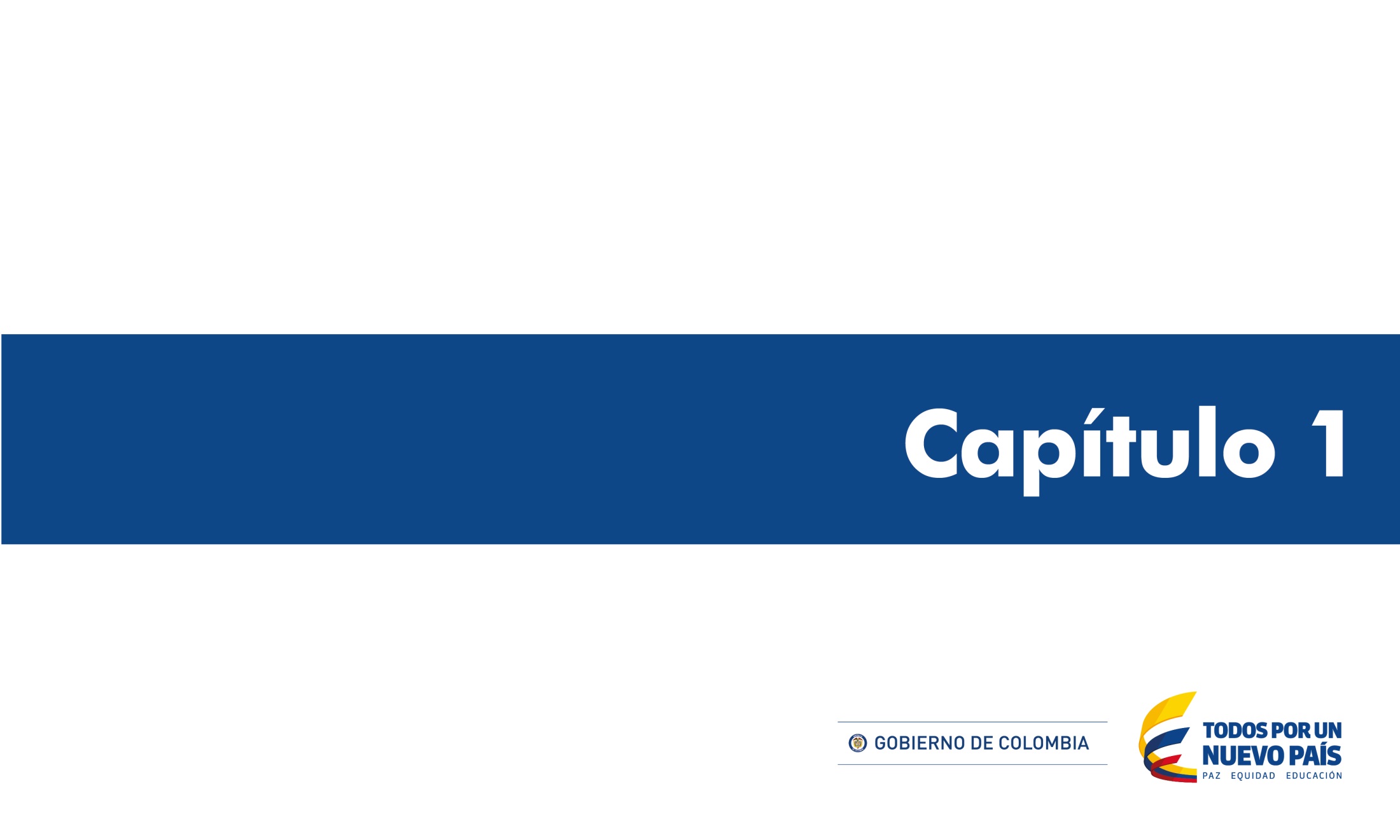 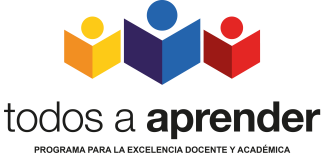 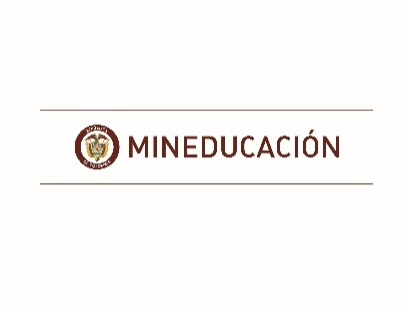 1. Fundamentos de la reingeniería pedagógica
Los pilares de la transformación del PTA 2.0
Pilares de la trasformación
ESTRATEGIA DE SALIDA
Para lograr esto se debe ajustar el modelo de desarrollo profesional situado.
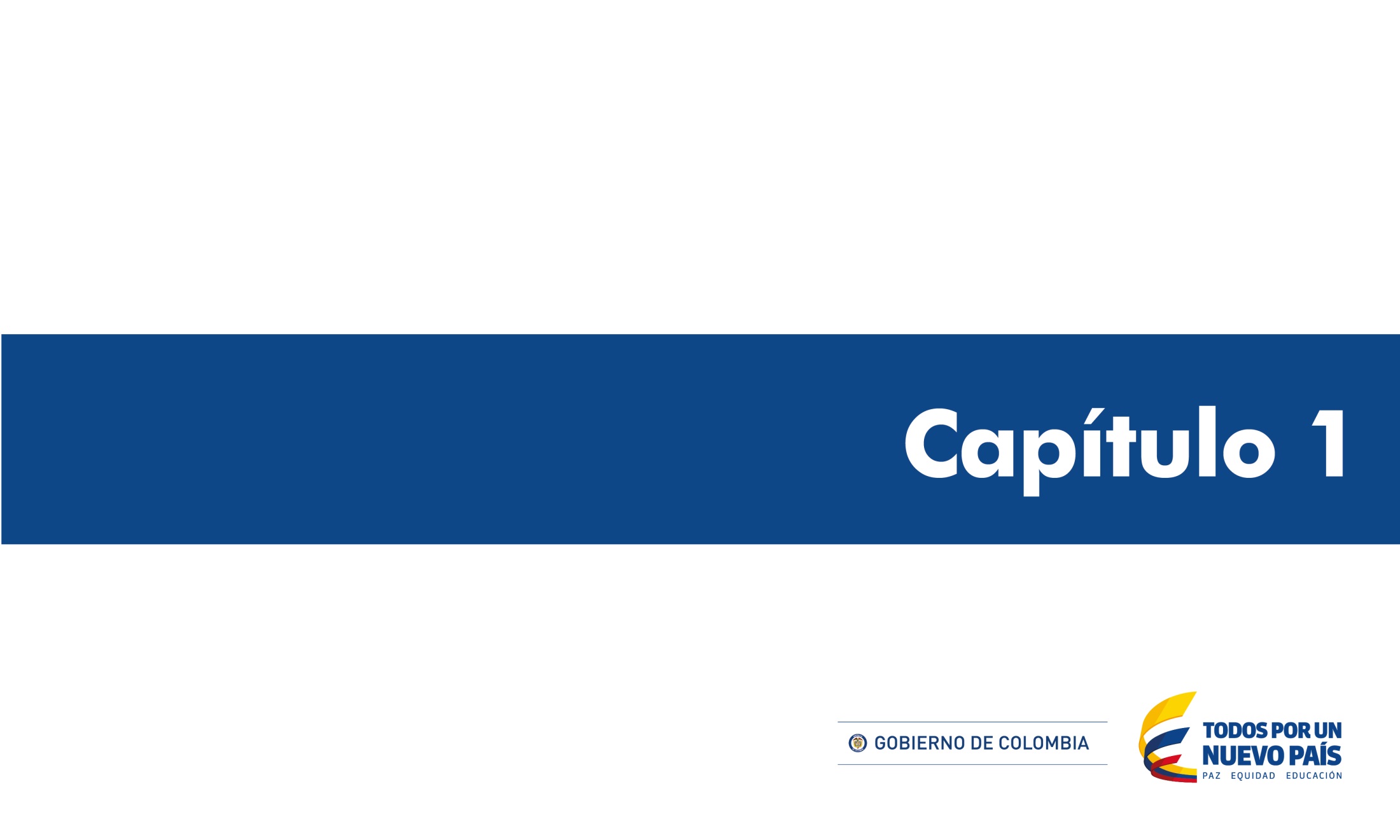 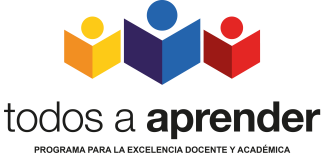 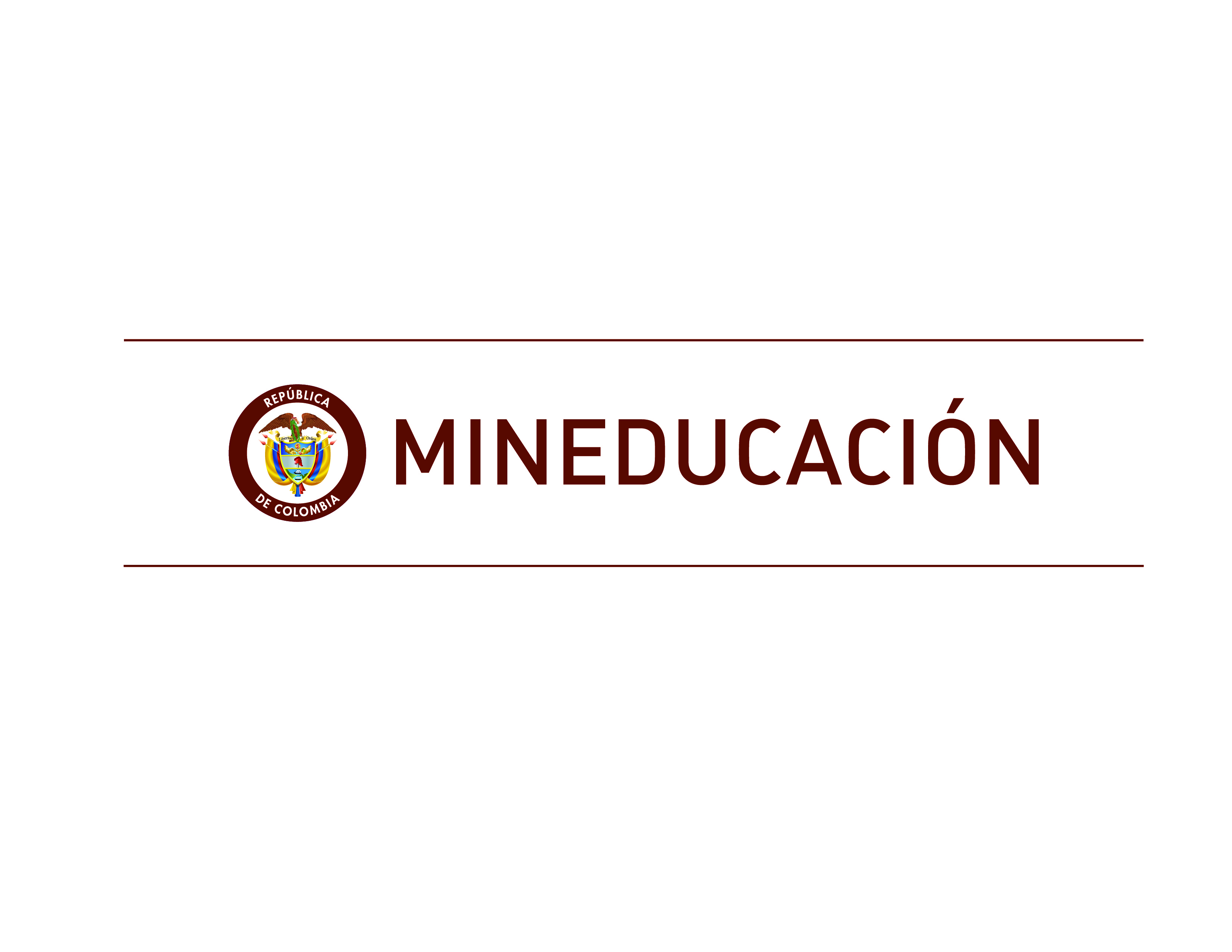 [Speaker Notes: Evaluación: Dar muchas herramientas, diálogos de aula, pruebas ICFES, distintas estrategias más allá del papel y lápiz. Desempeños variables.]
2. Objetivos & Perfil del Docente & Metas
Todos a Aprender 2.0
Mejorar el aprendizaje de cerca de 2.300.000 estudiantes de primero a quinto de primaria en 4.376 establecimientos educativos de más bajo desempeño a nivel nacional 

A través del 

Mejoramiento de las prácticas de aula de sus docentes
Objetivos Año 1
Implementar estrategias de enseñanza efectiva de lenguaje y matemáticas. 

Desarrollar estrategias de evaluación para el aprendizaje (formativa).

 Utilizar instrumentos de evaluación del aprendizaje (sumativa) e interpreten sus resultados.

 Usar de manera efectiva actividades de aula propuestas por materiales educativos.

Administrar mejor su tiempo en el salón de clase. 

Mejorar el clima de aula.
Perfil del docente Todos a Aprender
Está enfocado en el aprendizaje de sus estudiantes y en sus dificultades. 

Implementa buenas prácticas, planea sus clases y usa estrategias que le permitan aprovechar las sesiones de trabajo con sus estudiantes.

Utiliza de manera flexible estándares, protocolos y materiales educativos para lograr este propósito.

Es capaz de desarrollar competencias para ofrecer una enseñanza efectiva representada en mayores y mejores aprendizajes.

Utiliza permanentemente evidencias para mejorar sus intervenciones y desarrolla un compromiso con la formación continua como aprendizaje autónomo.
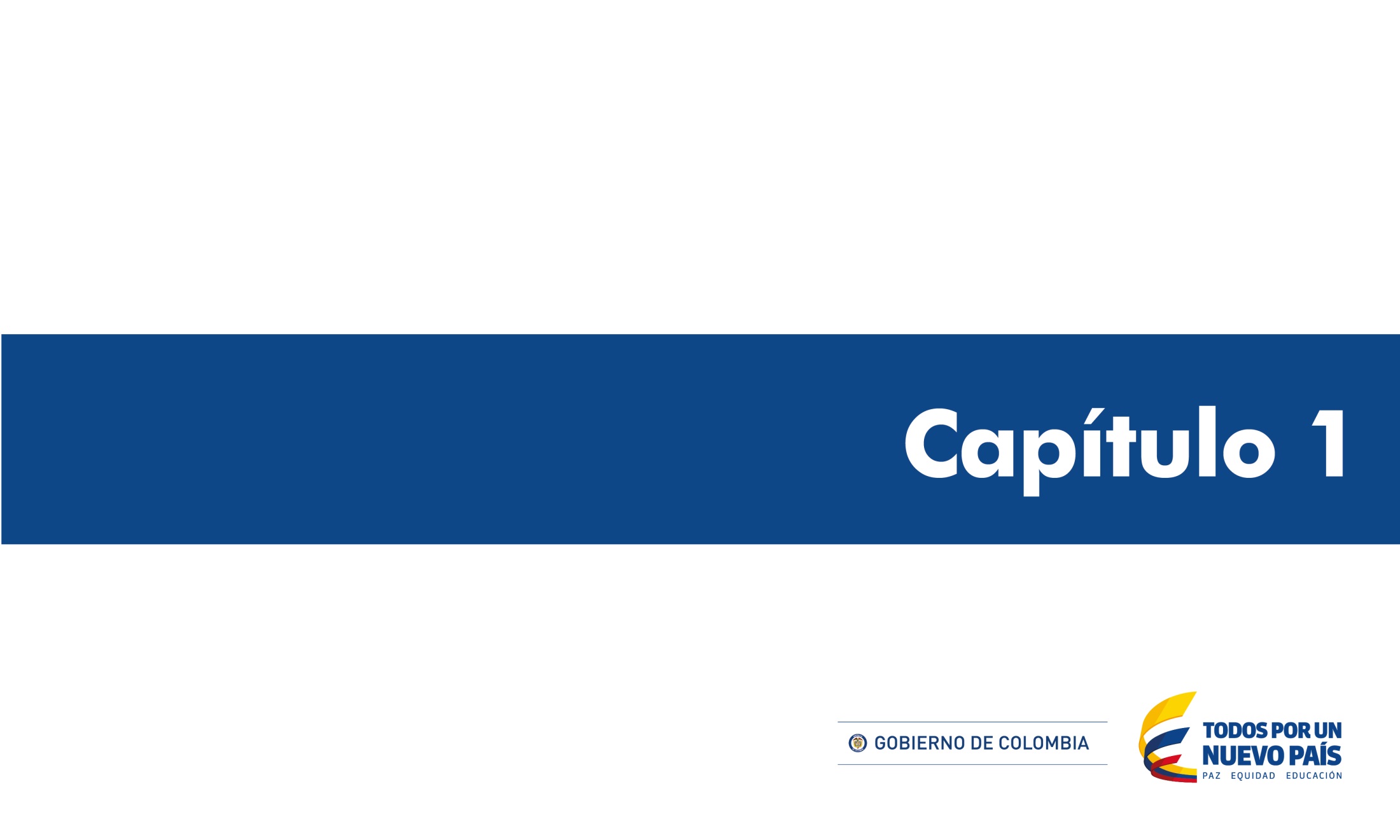 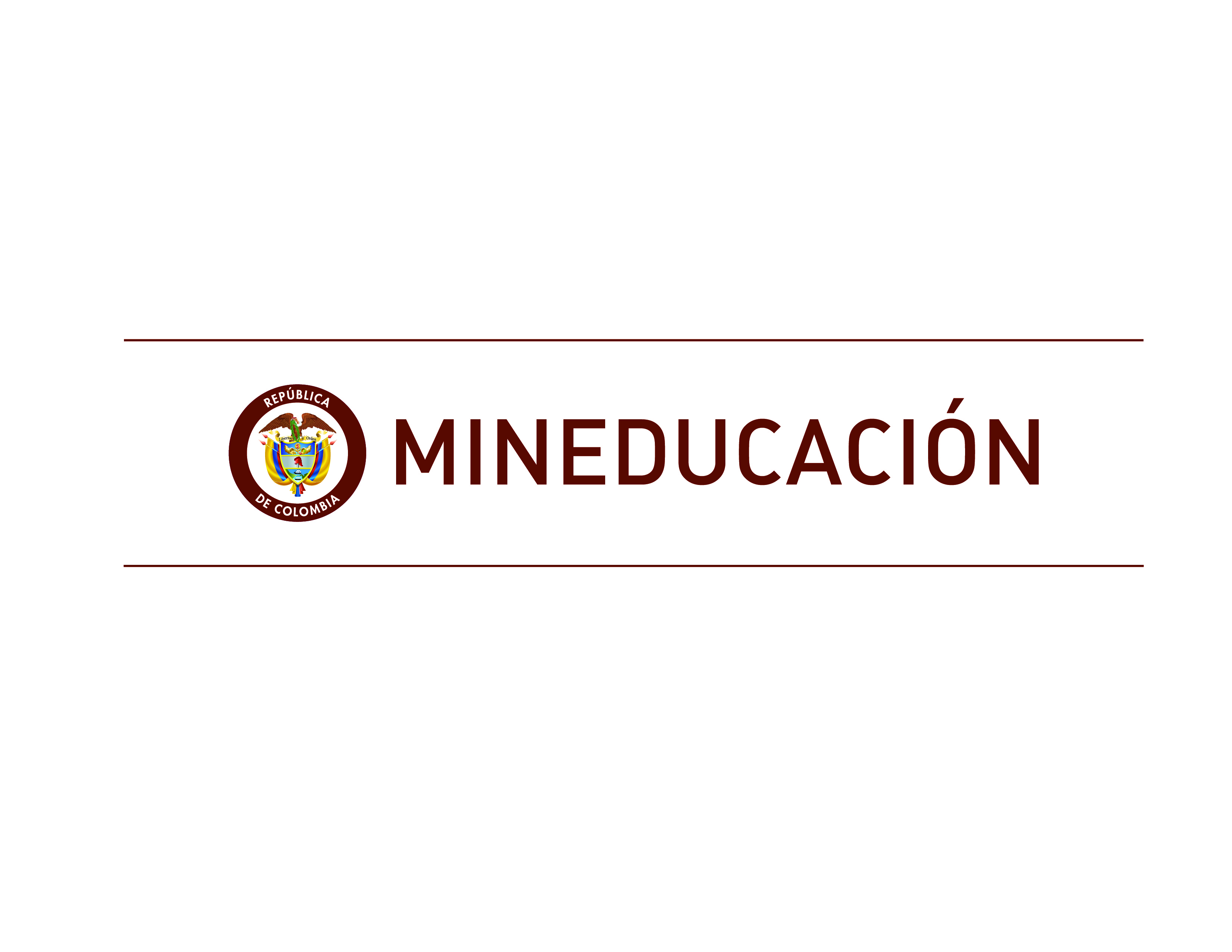 Nuestra metas
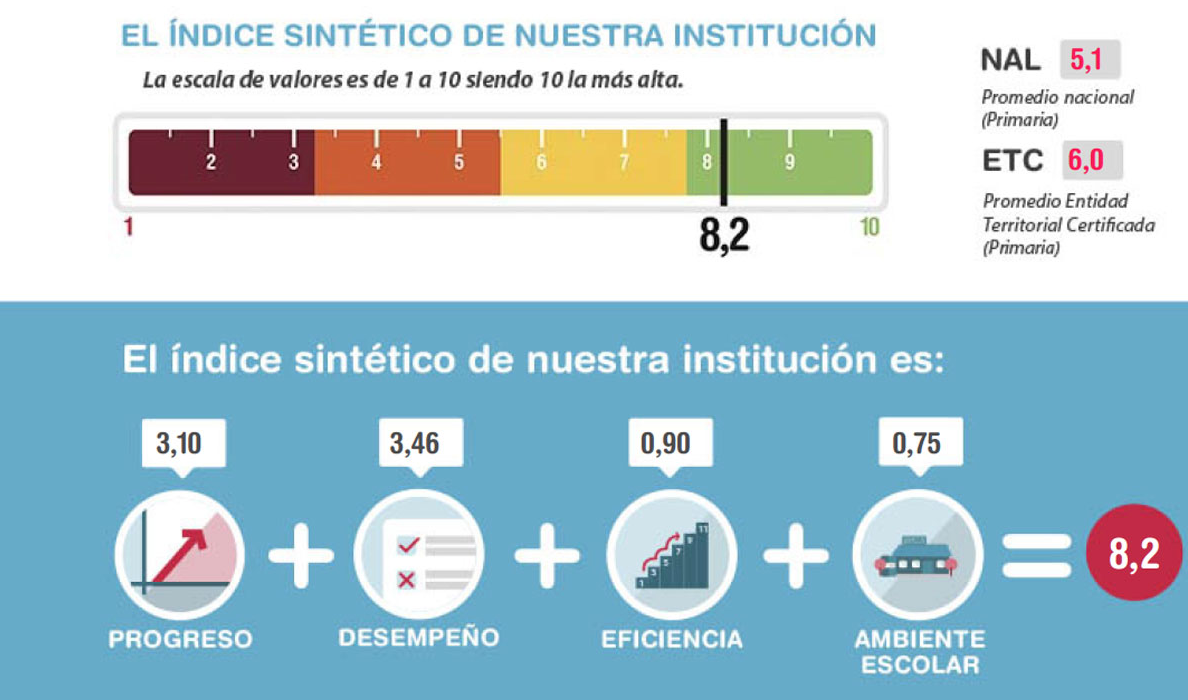 Ejemplo de un establecimiento educativo.
Priorizar seguimiento
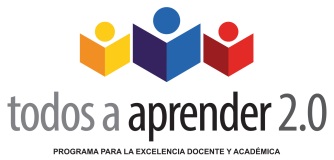 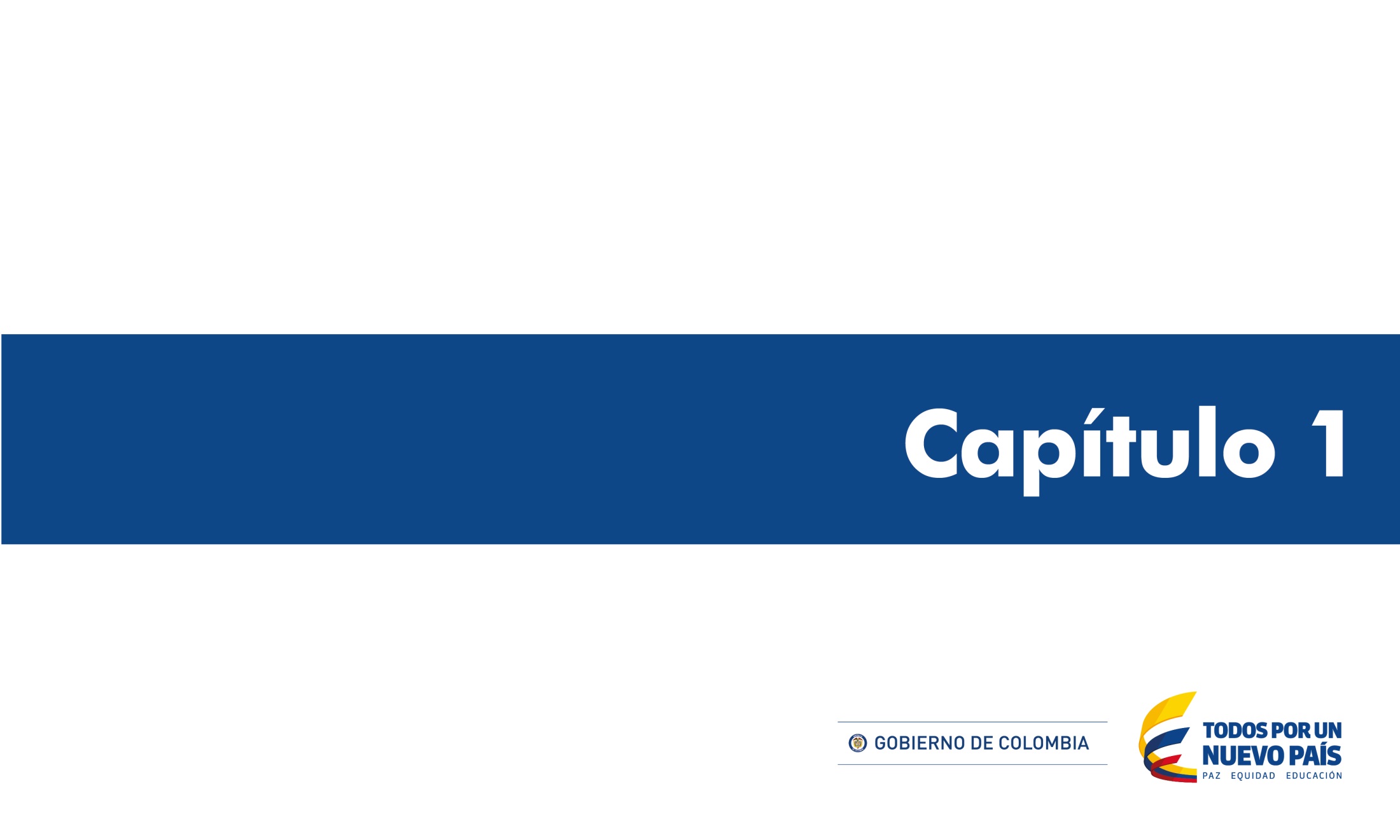 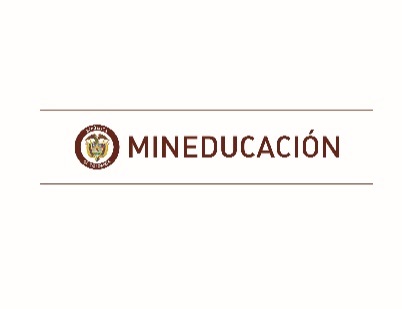 3. Ruta de Formación & Acompañamiento 2.0
Ruta de acompañamiento en 2015
Cada ciclo inicia con el Encuentro de Formadores, sigue con el Encuentro de Tutores y contiene dos acompañamientos.
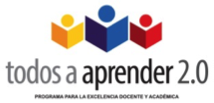 Los acompañamientos consisten en el desarrollo de tres actividades.
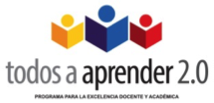 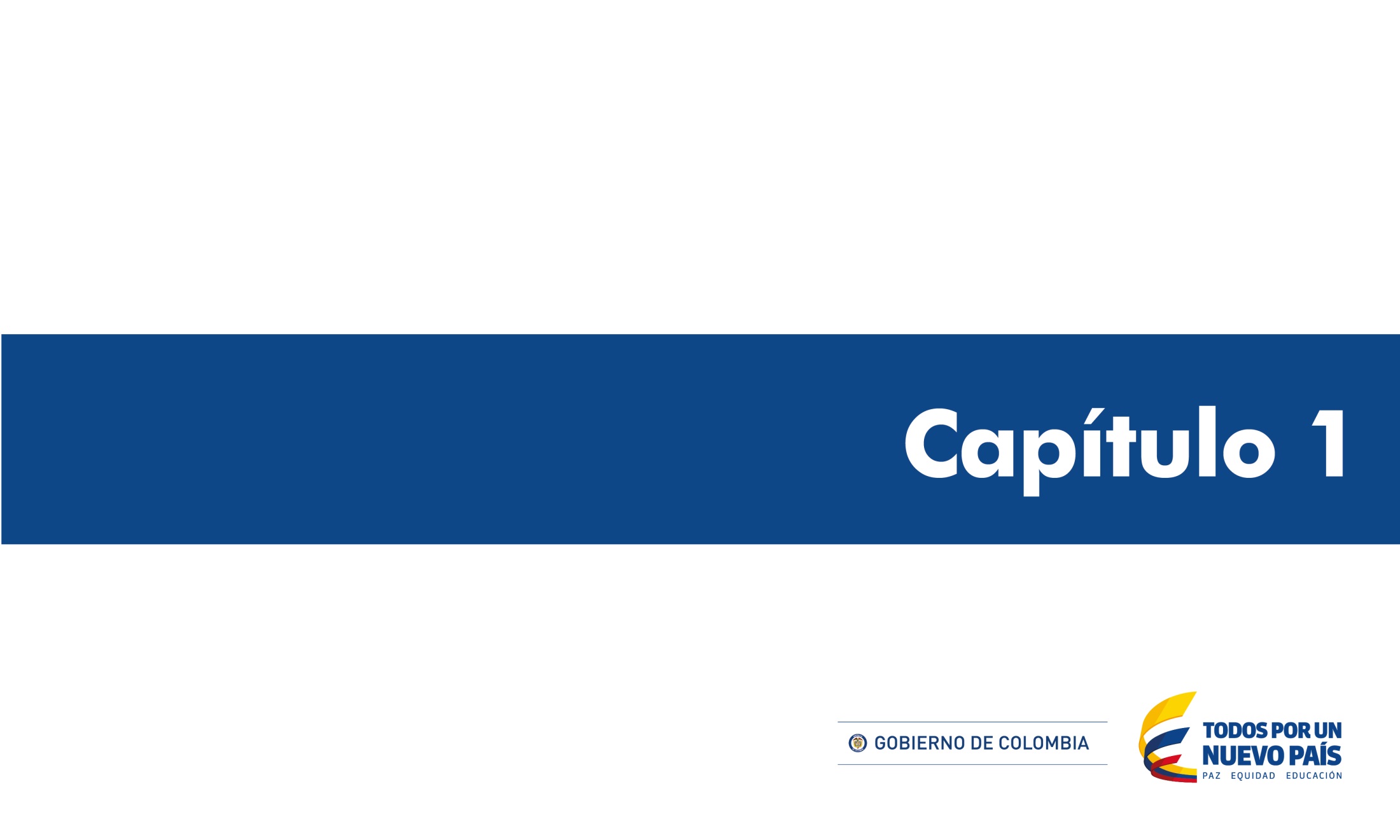 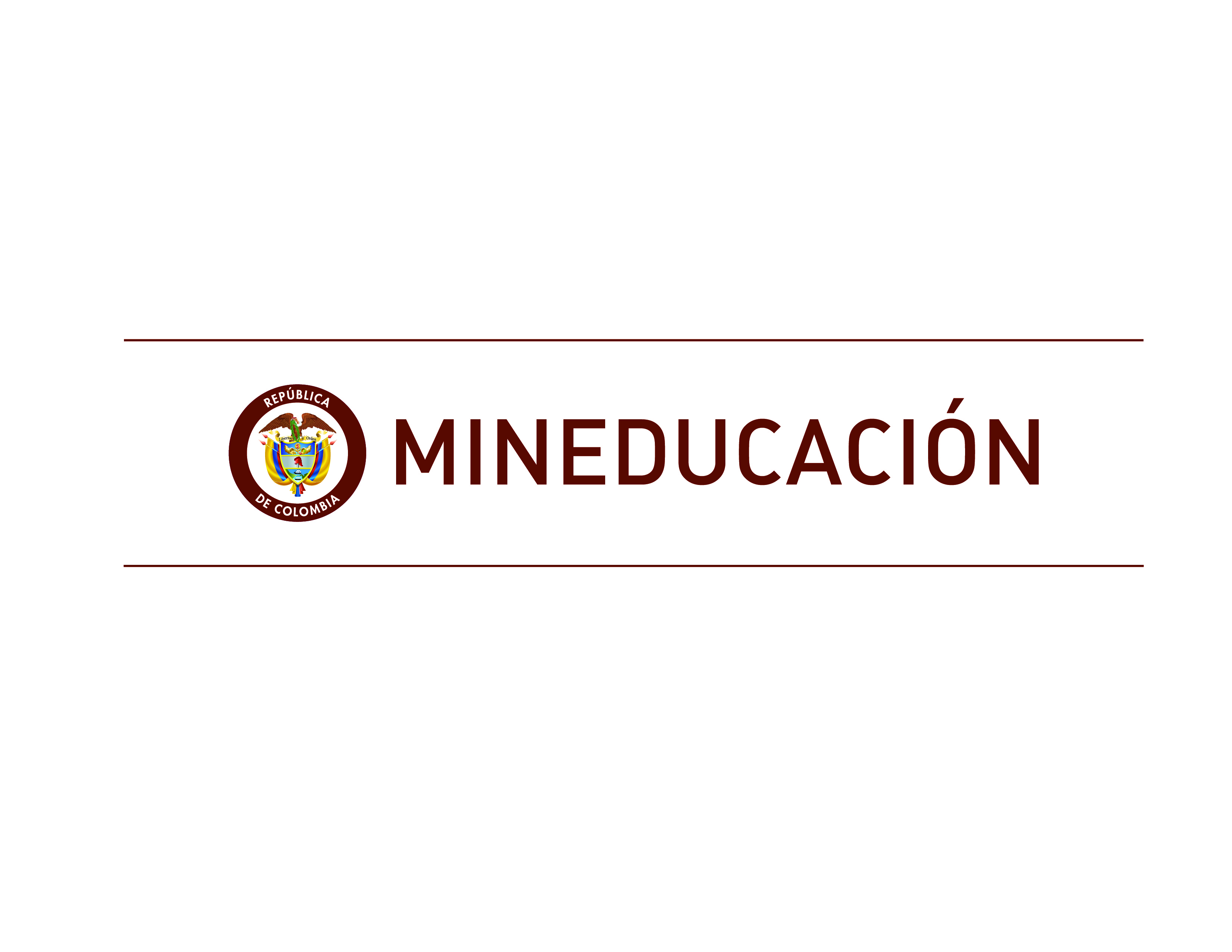 Las sesiones de trabajo situado del Ciclo 1 y 2 abordan los objetivos específicos del año 1
Necesitamos que las Secretarías nos apoyen con los directivos docentes para que nos den los tiempos para hacer las sesiones de trabajo situado.
Acompañamiento de aula
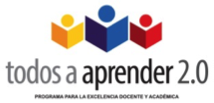 Evaluación del aprendizaje
Habilidades
Competencias
Finales de Julio
Evaluación Sumativa

14 al 30 de septiembre
Competencias 70%
Habilidades 30%

Julio a Noviembre
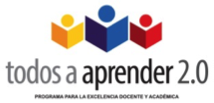 4. Formación a Directivos Docentes
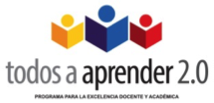 Vamos a adelantar cuatro convenios para la formación de 400 rectores.
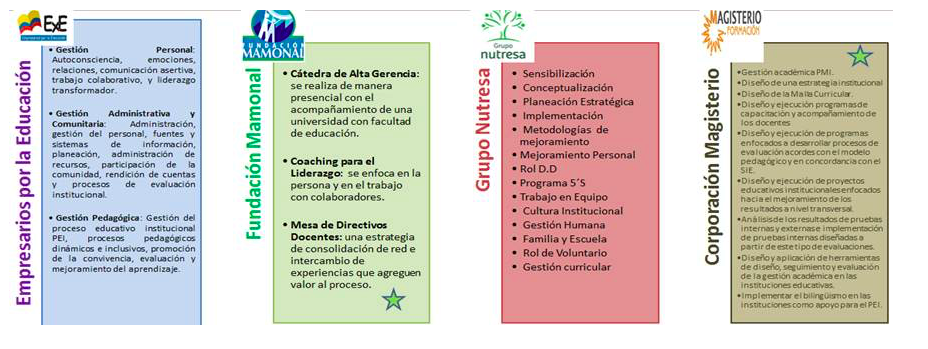 Bolívar
Chocó
Boyacá
Tolima
Nariño
Barranquilla
Chocó
Córdoba
Santander
Sucre
Cundinamarca
Chocó
Risaralda
Cauca
Cartagena
Chocó
Huila
Magdalena
Valle del Cauca
Valledupar
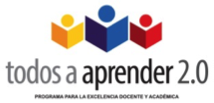 Tenemos un nuevo boletín con información para todos los actores del Programa.
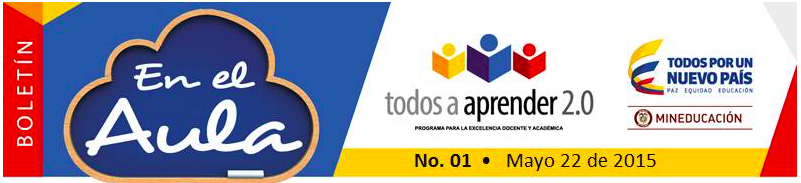 Encuentros Regionales con Rectores (por confirmar)
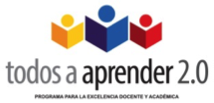 5. Materiales Educativos
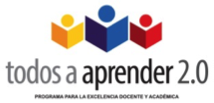 Según matrícula del SIMAT 2014 estamos distribuyendo el material educativo del Programa.
Programa para la Excelencia Docente y Académica 
Todos a Aprender
% 
Distribución
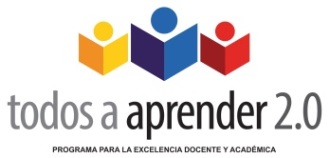 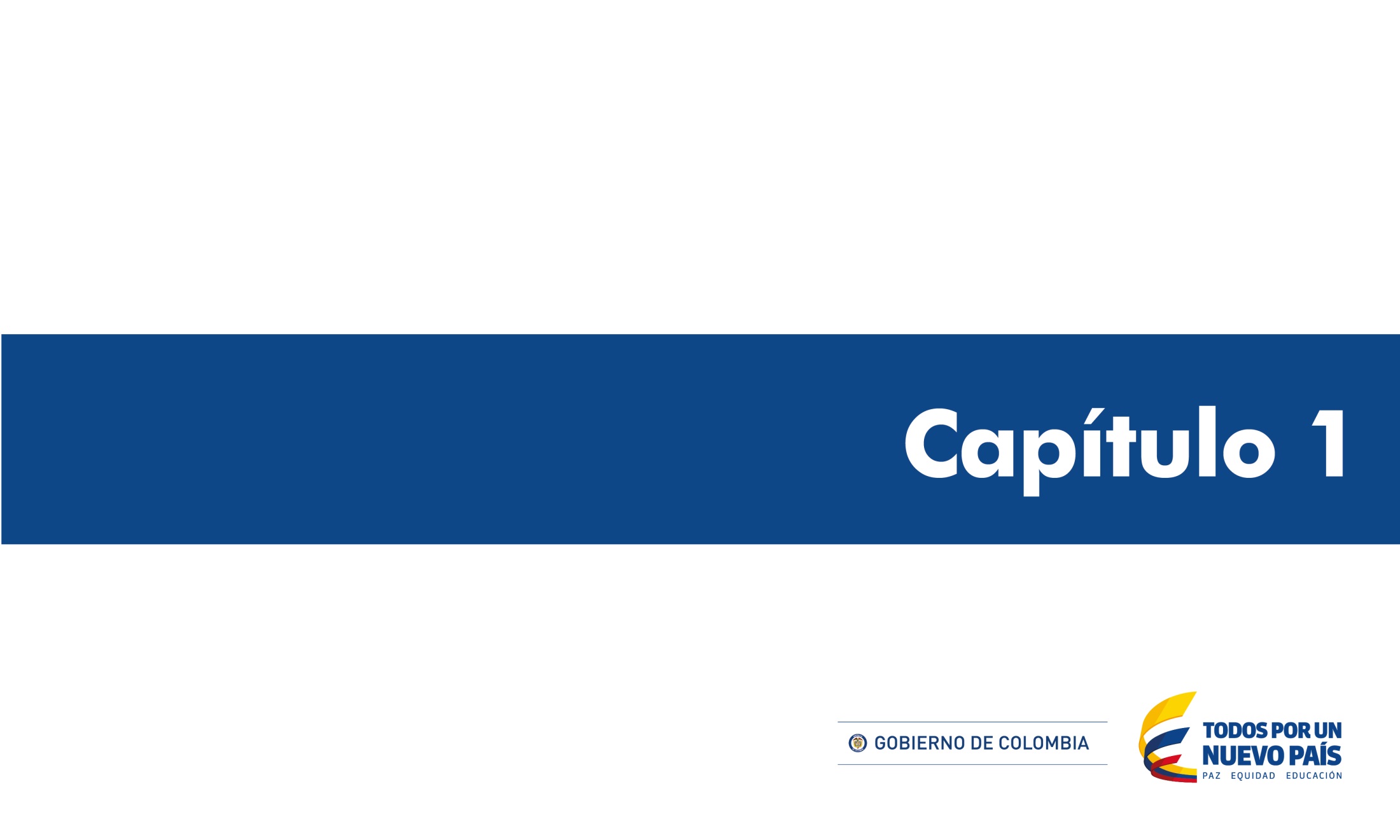 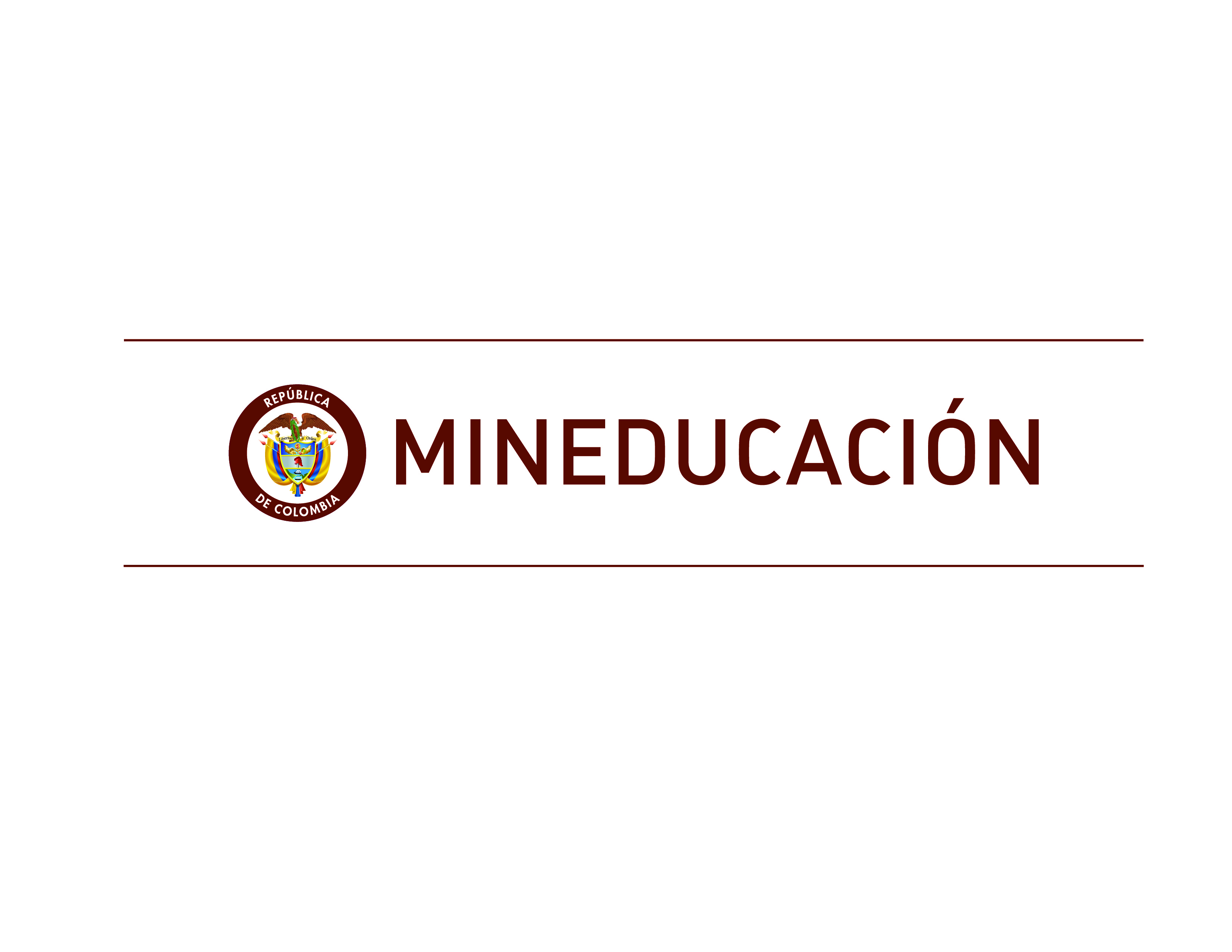 Retomamos la distribución después de vacaciones.
Programa para la Excelencia Docente y Académica 
Todos a Aprender
% 
Distribución
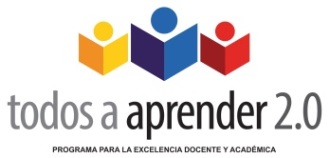 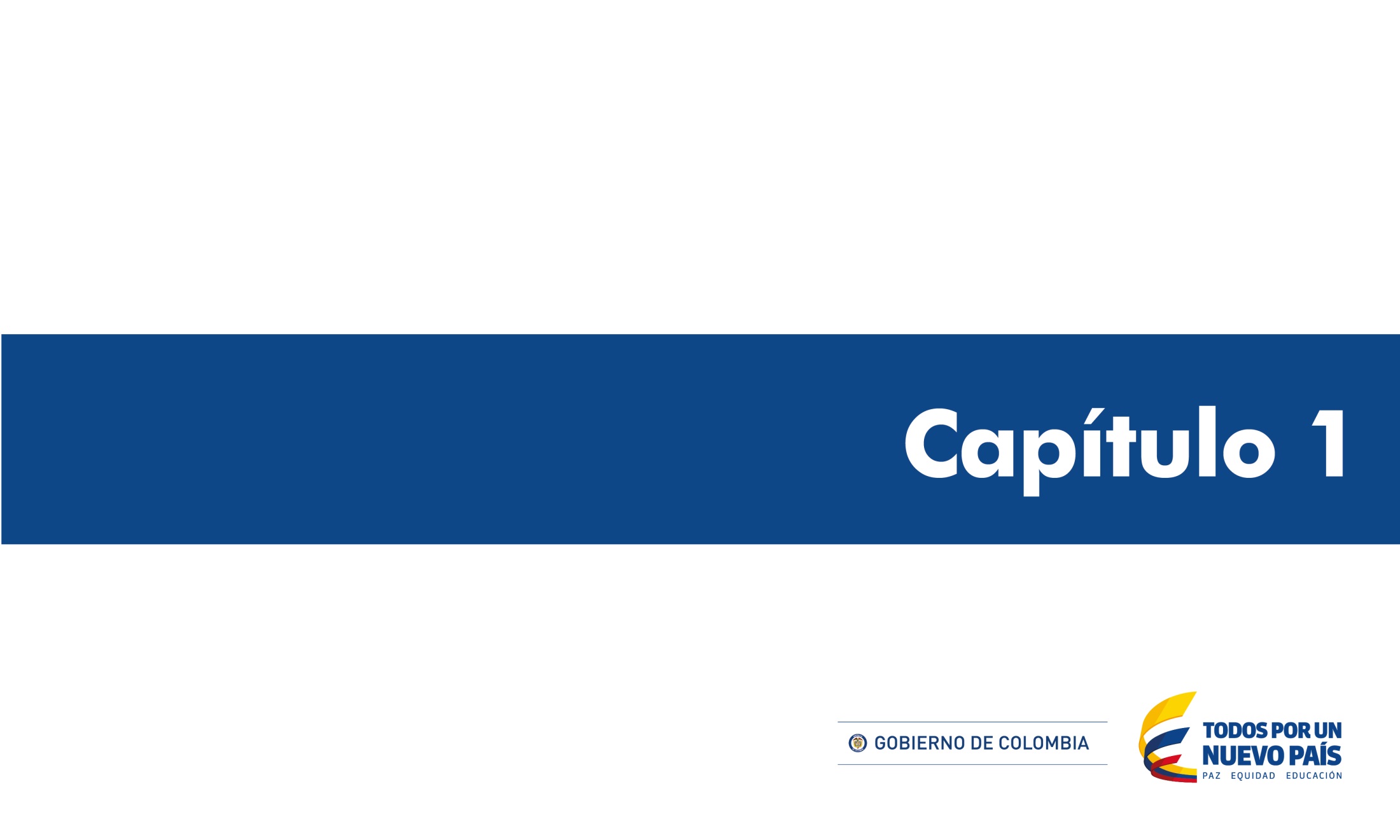 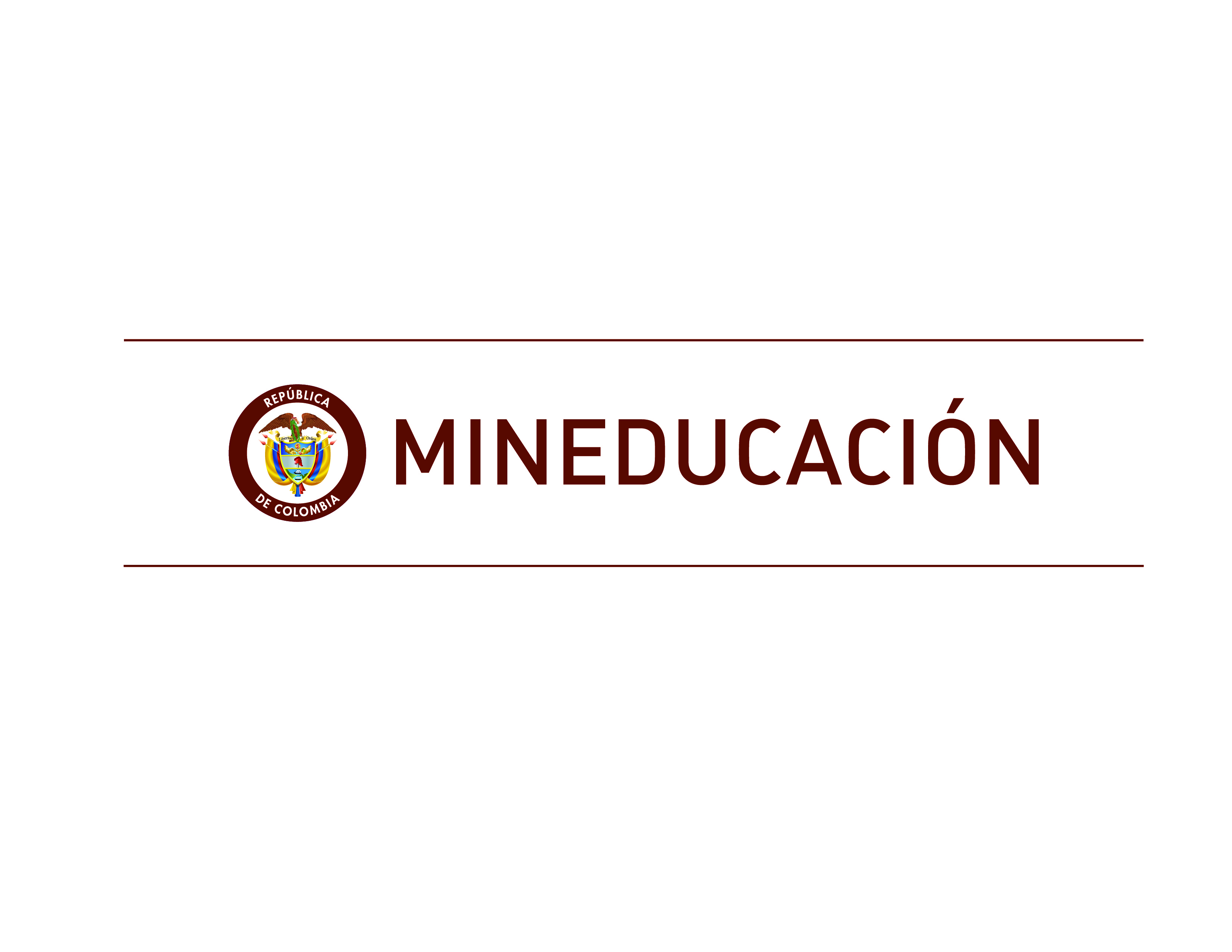 6. Nombramiento de Tutores
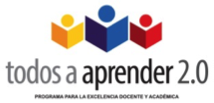 ¡Gracias!
Pero la tarea no se acaba…
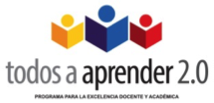 Aún tenemos ETC sin completar el 1:1
?
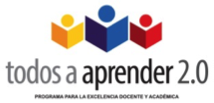 Adicionalmente estamos desarrollando diversas estrategias para incentivar a los tutores…
Inclusión en próxima convocatoria de becas docentes.

Diseño de evaluación de ascenso y reubicación para docentes tutores.

Inclusión en plan de incentivos para establecimientos que cumplan o superen la MMA.

 Entrega de nuevos chalecos.
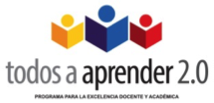 7. ¿Qué viene en 2016?
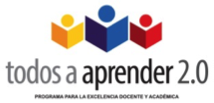 Ya estamos trabajando en el alistamiento de la ruta 2016.
Nueva colección de materiales educativos para los docentes y los estudiantes de ALTA CALIDAD.

Ruta de formación y acompañamiento articulada con el material. 

Pruebas diagnósticas online.

Completar el 1:1 para las ETC que no alcanzaron.

Esquema de acompañamiento de un tutor de lenguaje y otro de matemáticas por establecimiento (para algunos establecimientos).

Arranque en la semana institucional de enero de 2016. 

Articulación con el calendario escolar.
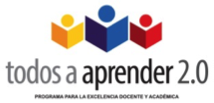 ¡Mil gracias!
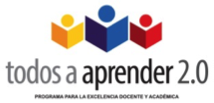